The Effective Executive in Pharma: Mastering Modern Challenges
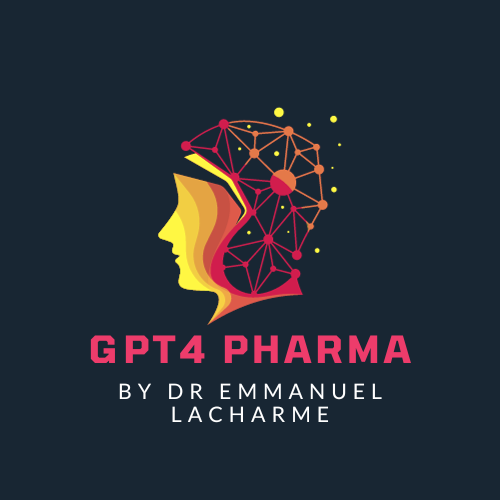 Powered by GPT4 Technology
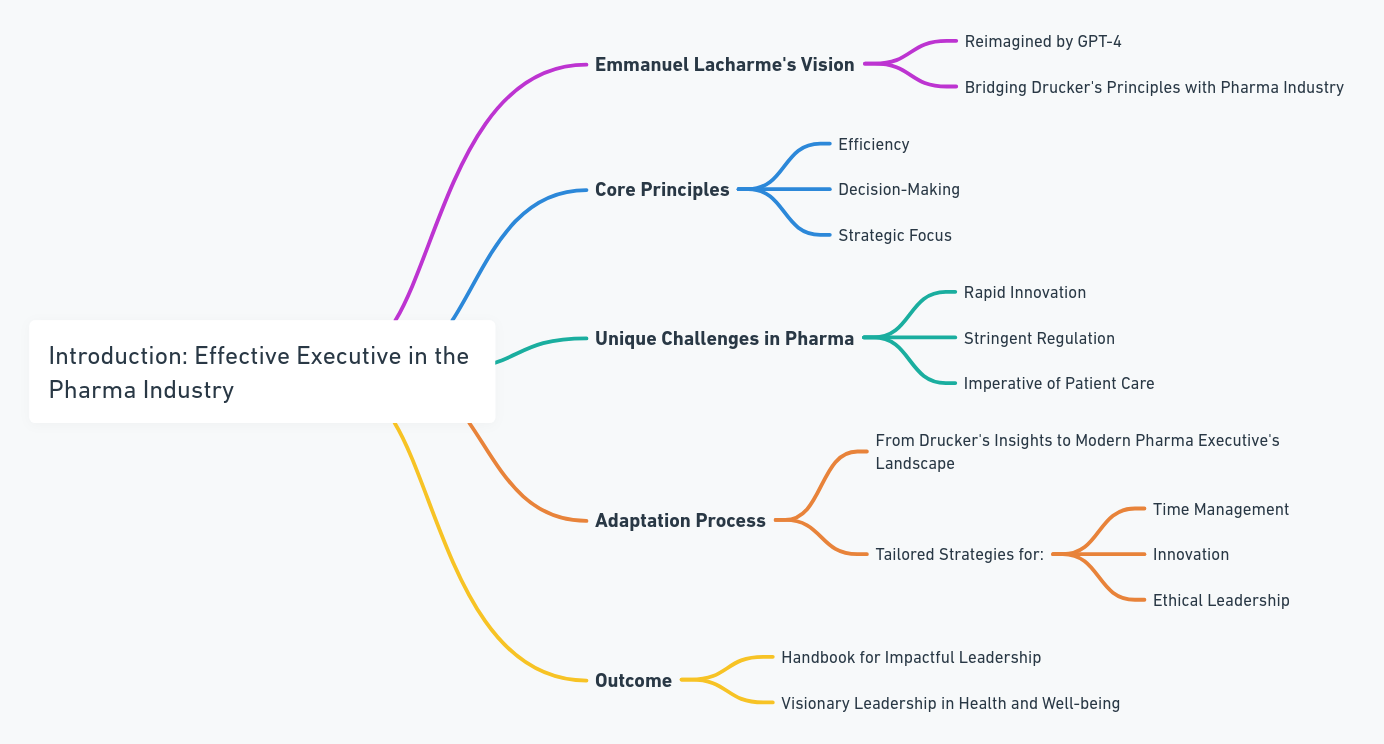 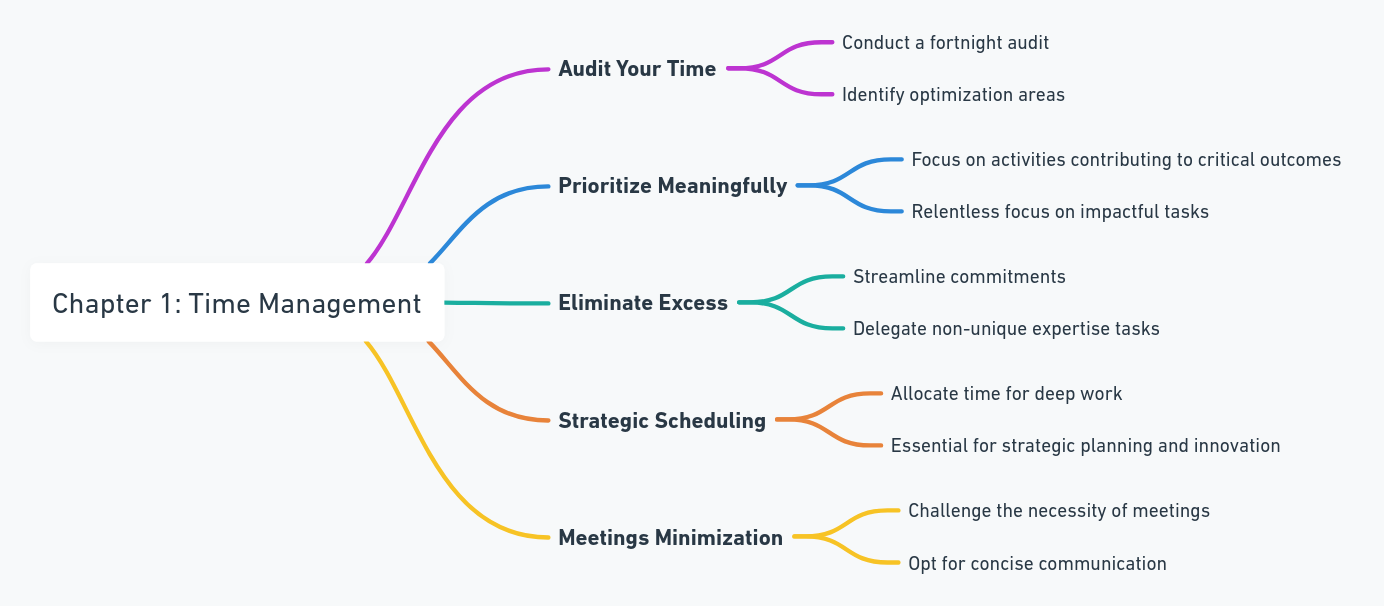 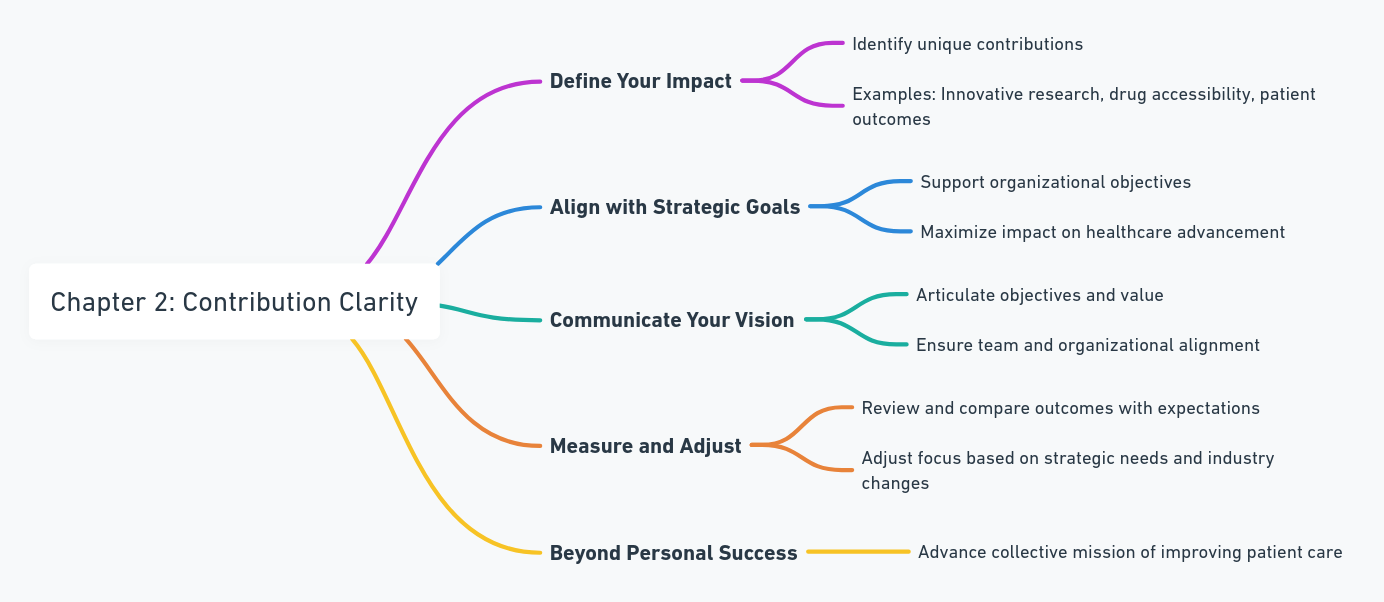 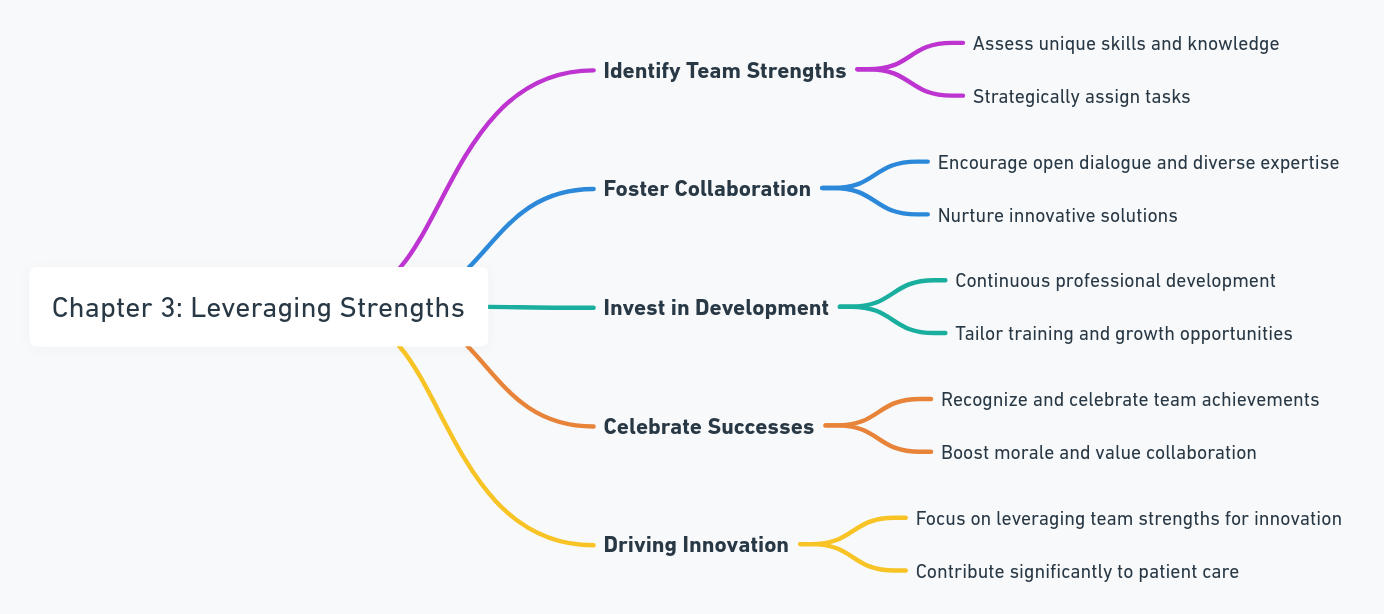 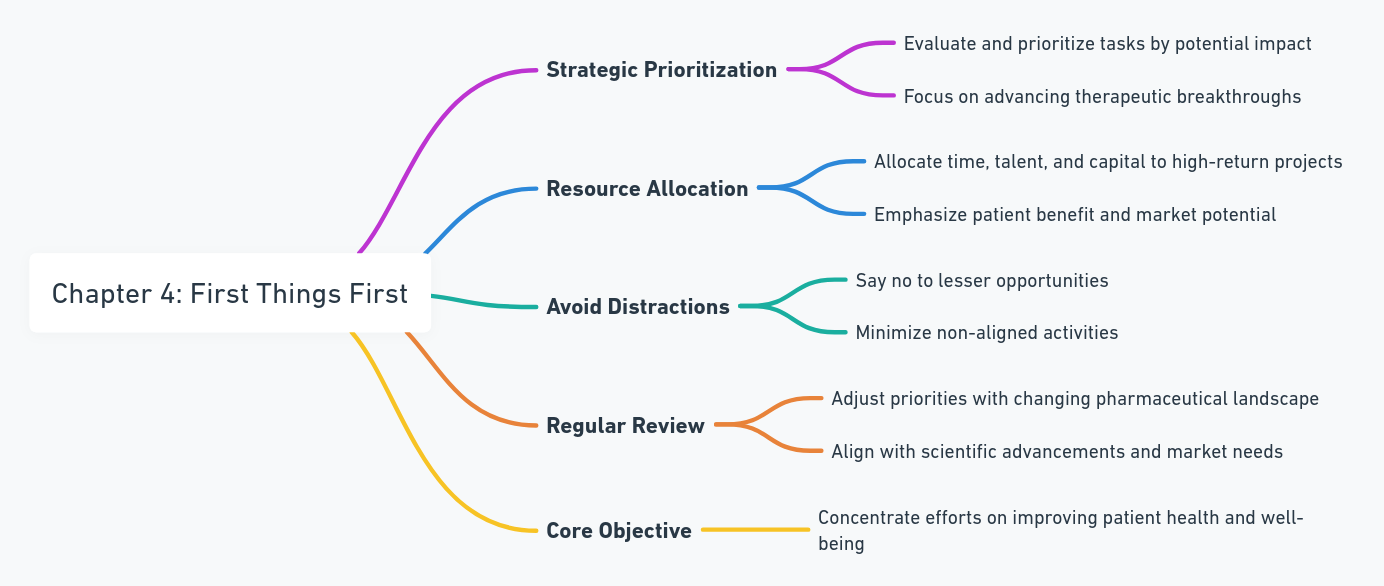 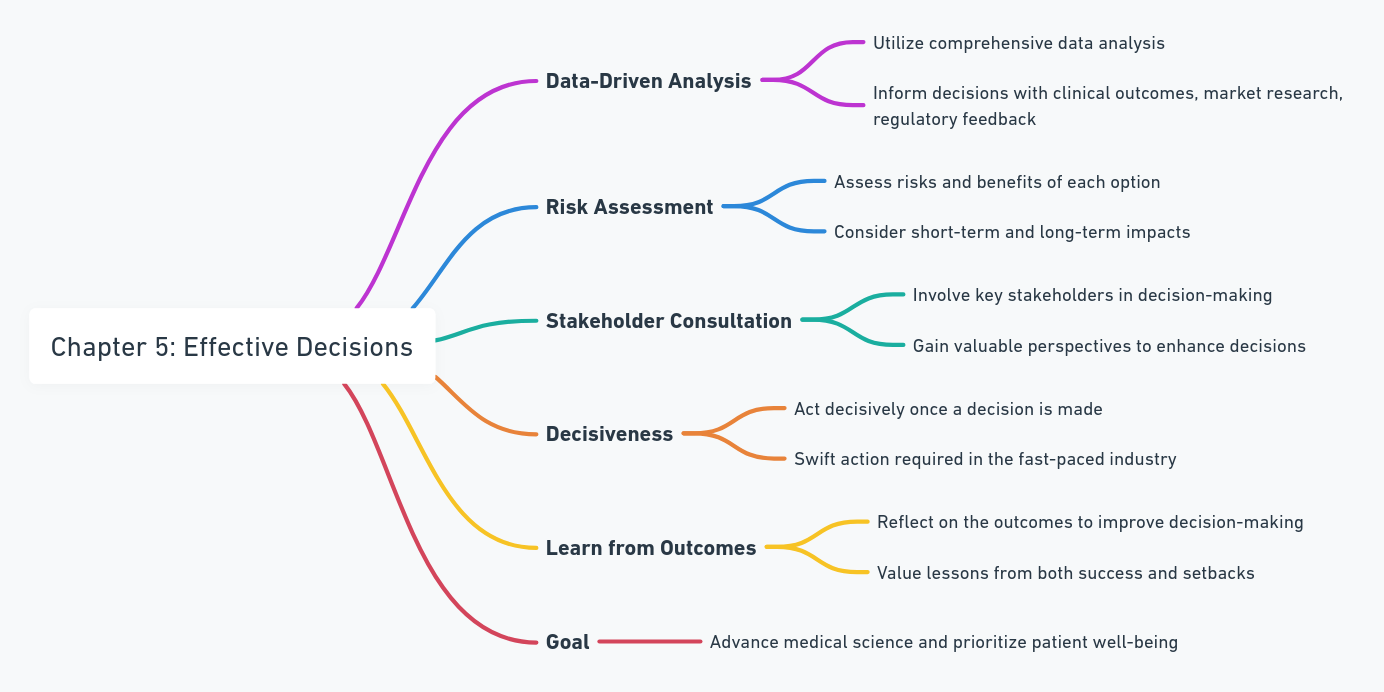 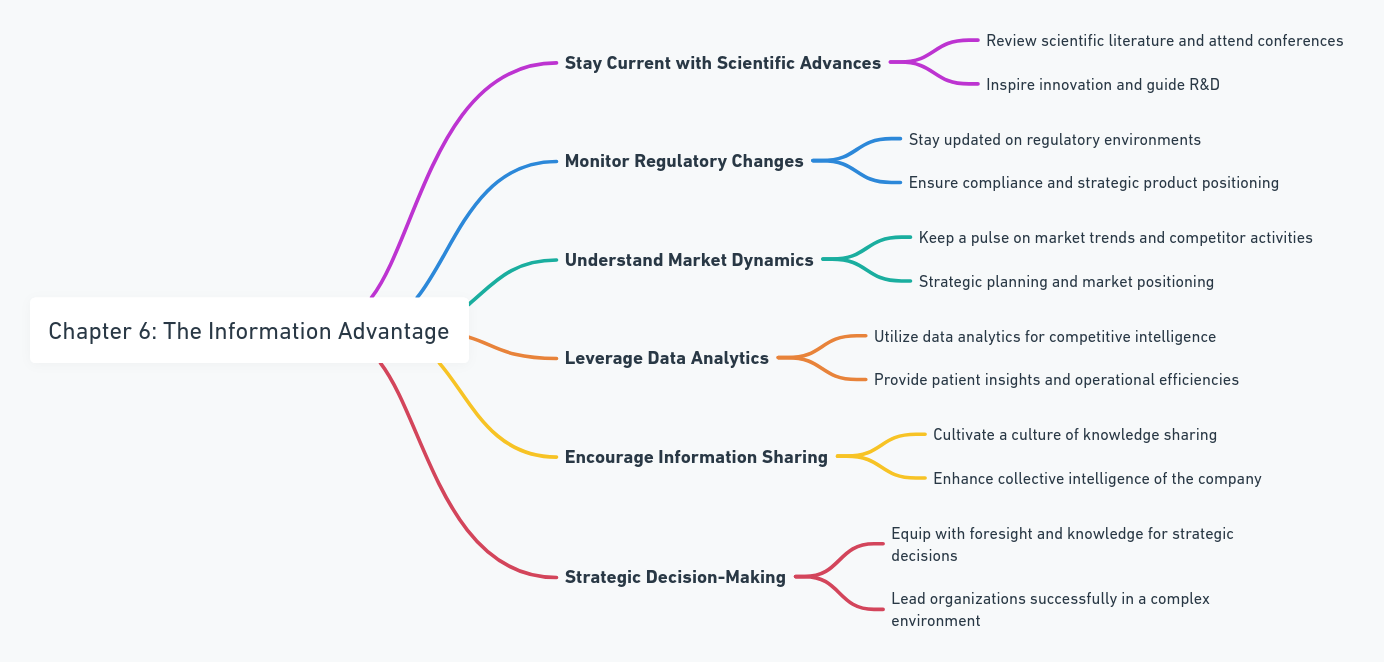 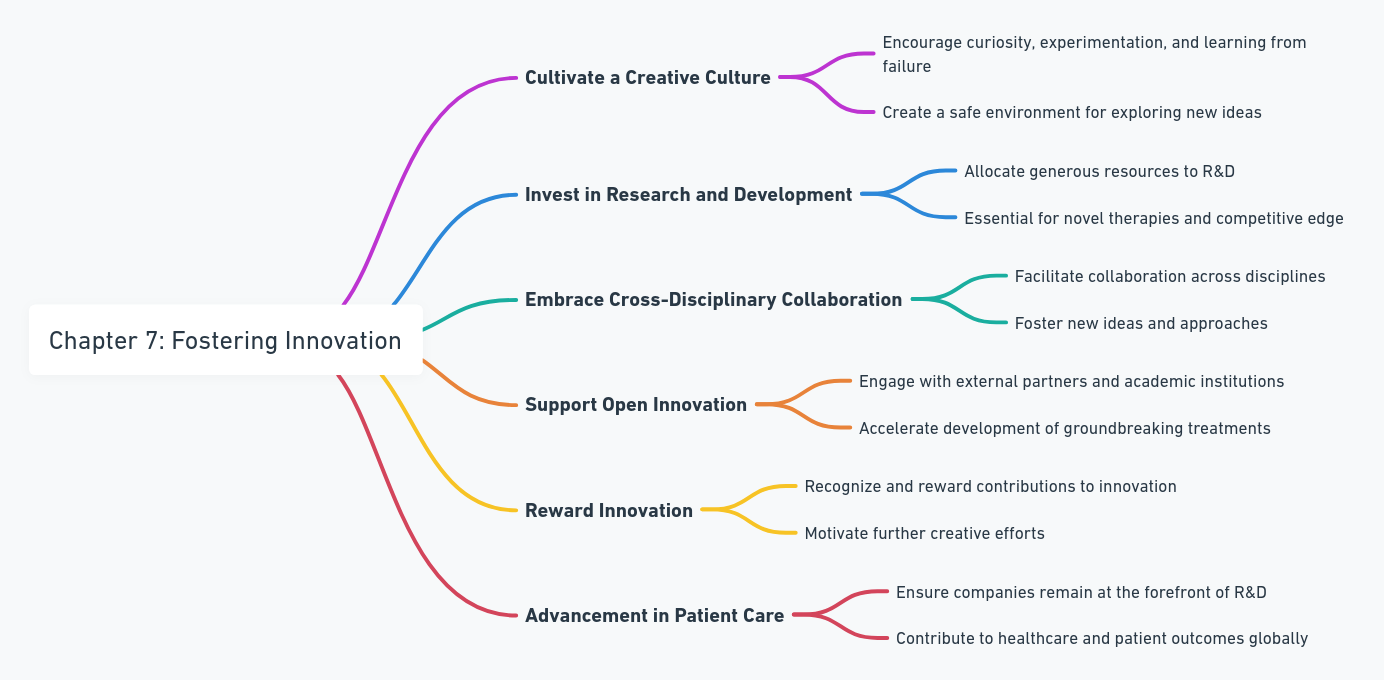 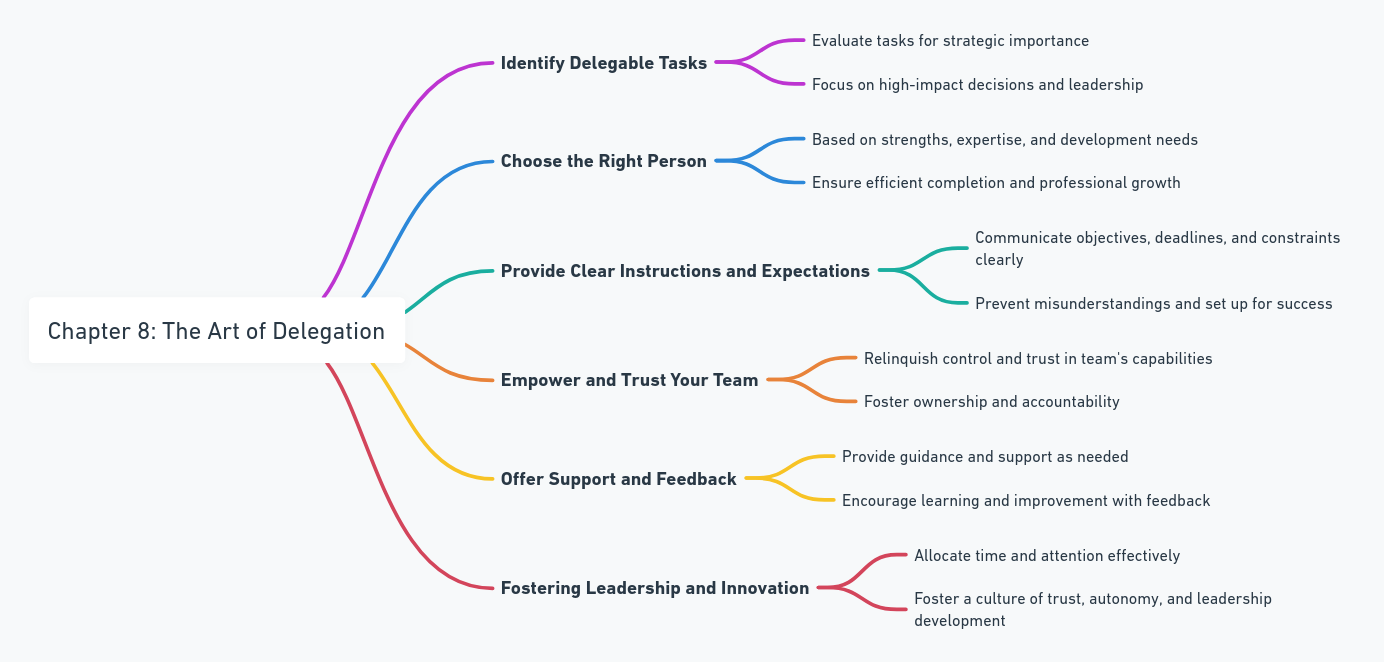 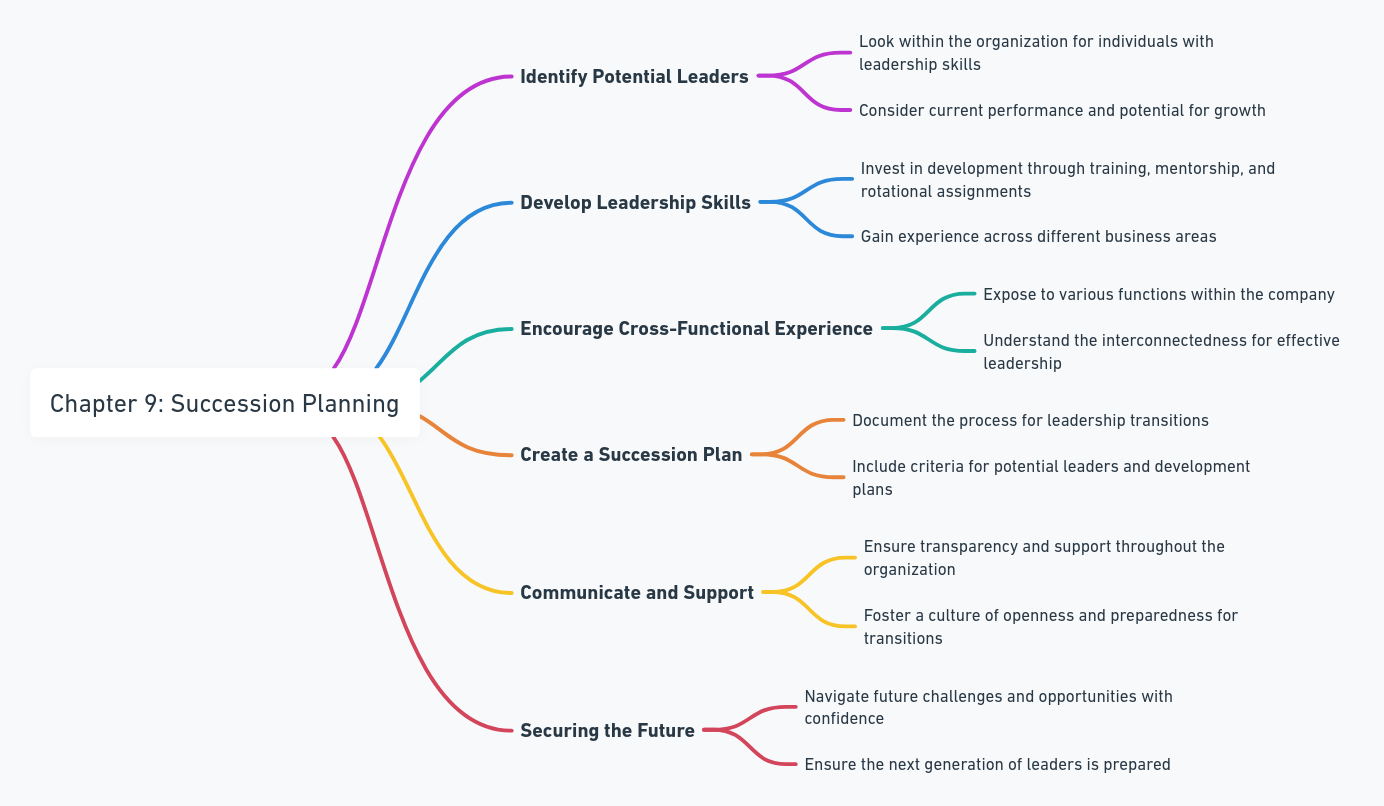 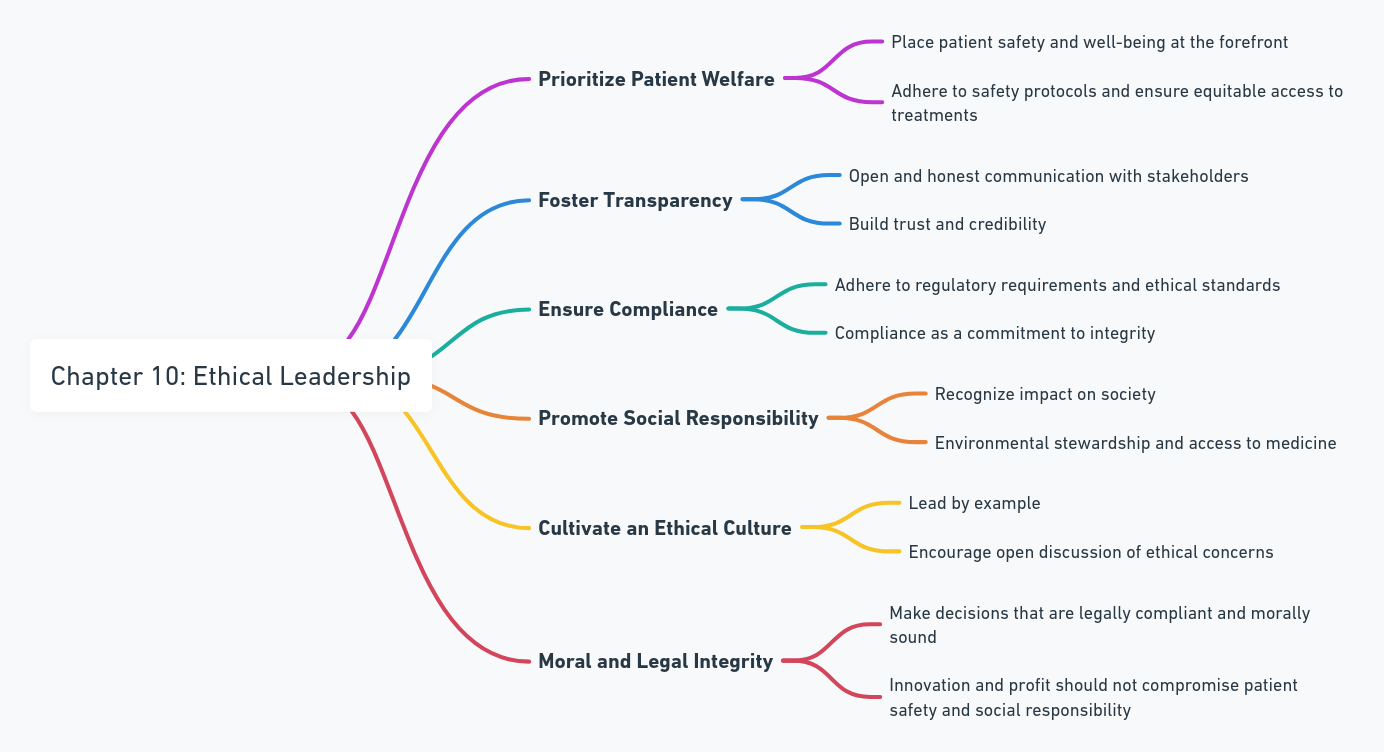 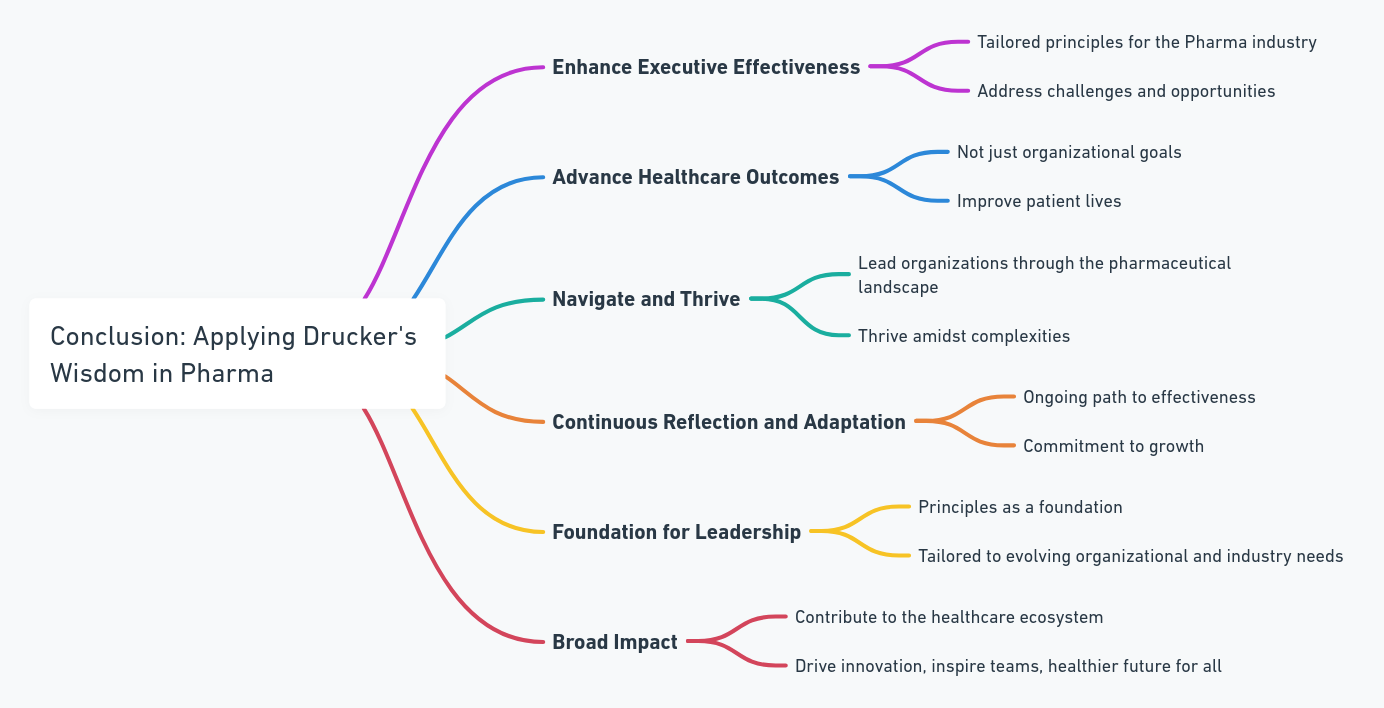